ตัวชี้วัดที่ 4.2.2
ร้อยละของบุคลากรได้รับการตรวจสุขภาพประจำปี
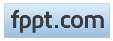 การตรวจสุขภาพประจำปีของบุคลากร
เพื่อประเมินว่าบุคลากรมีสุขภาพเหมาะสมกับการทำงานมากน้อยเพียงใด
เพื่อค้นหาว่าสุขภาพของบุคลากรได้รับผลกระทบจากลักษณะงานที่ปฏิบัติหรือไม่
เพื่อให้บุคลากรขององค์กรมีสุขภาพที่ดียิ่งขึ้นไป
บุคลากร หมายถึง ข้าราชการ และลูกจ้างที่สังกัดหน่วยงานหรือส่วนราชการในสังกัดกรุงเทพมหานครนั้น ๆ
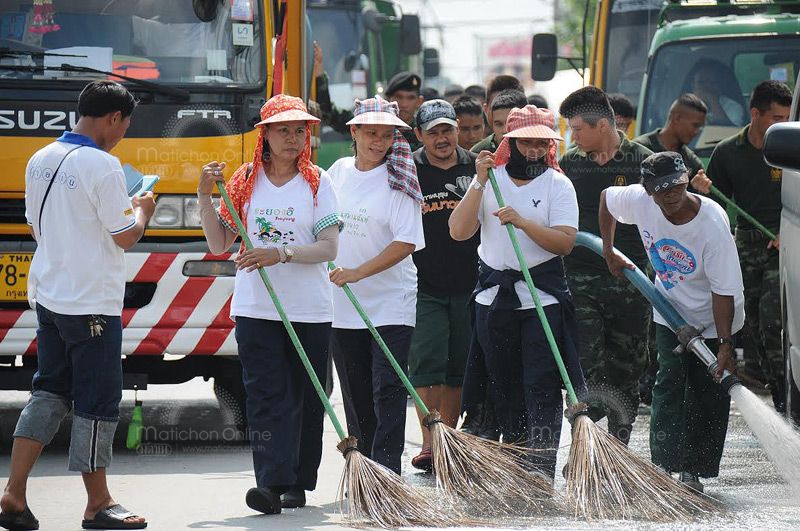 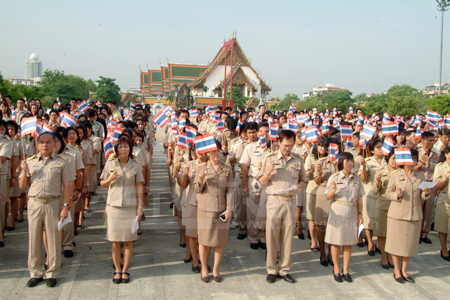 เหตุผลของการตรวจสุขภาพประจำปี
เพื่อเสริมสร้างสุขภาพของบุคลากรให้แข็งแรงสมบูรณ์ทั้งทางร่างการ และจิตใจให้สอดคล้องกับแผนพัฒนากรุงเทพมหานคร ระยะ 20  ปี ระยะที่ (พ.ศ. 2557 - 2560) ด้านที่ 1 มหานครปลอดภัย ตามแผนยุทธศาสตร์การบริหารทรัพยากรบุคคลกรุงเทพมหานคร (พ.ศ. 2557 - 2560) ยุทธศาสตร์ที่ 4 การพัฒนาคุณภาพชีวิตการทำงาน (Quality of work life) กลยุทธ์ที่ 4.2 เสริมสร้างสุขภาพ สัมพันธ์ภาพ และคุณภาพชีวิตที่ดีเพื่อความสมดุลในชีวิต
เพื่อให้สอดคล้องกับมาตรา 3 วรรค 2 แห่งพระราชบัญญัติความปลอดภัย อาชีวอนามัย สิ่งแวดล้อมในการทำงาน พ.ศ. 2554
สถานที่ที่สามารถขอรับการตรวจสุขภาพประจำปี
สถานพยาบาลสังกัดสำนักอนามัยกรุงเทพมหานคร
สถานพยาบาลสังกัดสำนักการแพทย์
สถานพยาบาลอื่นๆ ยกเว้นคลินิกเอกชน
ประโยชน์ของการตรวจสุขภาพ
1. ทำให้ทราบสภาพความสมบูรณ์ของร่างกาย
2. ช่วยให้เราสามารถป้องกัน และรักษาโรคภัยไข้เจ็บที่อาจเกิดขึ้นได้อย่างทันท่วงที
3. ทำให้เราทราบความผิดปกติตั้งแต่ระยะเริ่มแรก ช่วยลดความรุนแรง และช่วยลดอัตราการเสียชีวิตจากโรคบางโรค
4. ทำให้มีคุณภาพชีวิตที่ดี ถ้าสุขภาพกายดี สุขภาพจิตจะดีตามมา ปัญหาครอบครัว ปัญหาเศรษฐกิจจะลดลงสามารถทำงานและพัฒนางานได้ดีมีประสิทธิภาพ
การดำเนินการ
1.ปีงบประมาณ พ.ศ. 2560 หน่วยงานต้องมีการส่งเสริม สนับสนุน หรือจัดให้มีการตรวจสุขภาพประจำปีของบุคลากรในหน่วยงานที่เหมาะสมกับเพศ วัย ลักษณะของการปฏิบัติงานของบุคลากร ซึ่งมิใช่การพบแพทย์ที่เกิดจากการเจ็บป่วย
2.หน่วยงานรวบรวมสรุปจำนวนบุคลากรในสังกัดที่ได้รับการตรวจสุขภาพประจำให้ครบถ้วน ลงในแบบฟอร์ม A และจัดส่งสำนักงาน ก.ก. พร้อมหลักฐานประกอบที่กำหนด ภายในวันที่ 15 กันยายน 2560
3. กรณีบุคคลในสังกัดที่ไม่ได้ตรวจสุขภาพประจำปีกับสถานพยาบาลสังกัดกรุงเทพมหานคร แต่ตรวจสุขภาพประจำปีจากสถานพยาบาลอื่นๆ ให้หน่วยงานรวบรวมหลักฐานที่แสดงว่าบุคลากรเหล่านั้นได้รับการตรวจสุขภาพประจำปีจริง
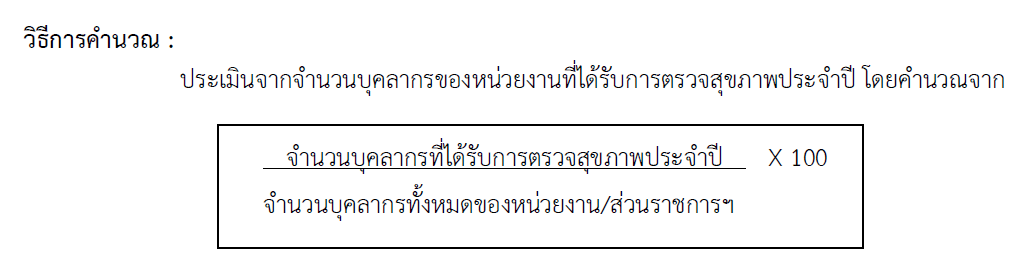 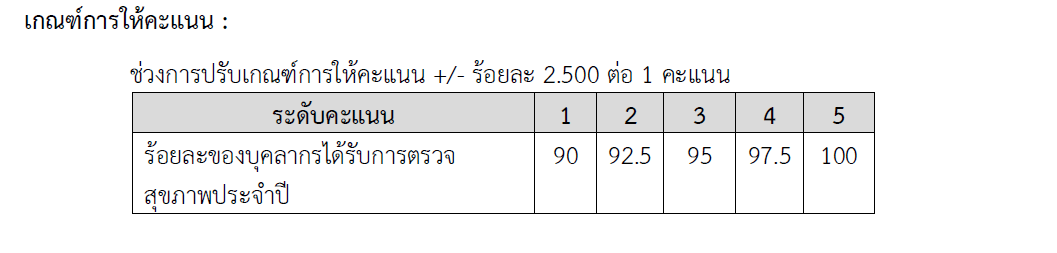 หน่วยงานผู้รับผิดชอบในการประเมิน : สำนักงาน ก.ก.
เอกสาร/หลักฐานประกอบการพิจารณาประเมินผล
แบบฟอร์ม A สรุปจำนวนบุคลากรที่ได้รับการตรวจสุขภาพประจำปี
หลักฐาน/เอกสารที่แสดงถึงการเข้ารับการตรวจสุขภาพภายในปีงบประมาณ พ.ศ. 2560 ของบุคลากร 
ใบรับรองการเข้ารับการตรวจสุขภาพประจำปีจากสถานพยาบาล (สำนักงาน ก.ก. จะเวียนแบบฟอร์มให้ทราบต่อไป)
สำเนาใบเสร็จที่แสดงว่าเข้ารับการตรวจสุขภาพ
สำเนาผลการตรวจสุขภาพที่แสดงชื่อ อายุ และวันเข้ารับการตรวจโดยไม่แสดงผลการตรวจสุขภาพ
สำเนาแบบการเบิกจ่ายเงินเดือนจากระบบ MIS กรุงเทมหานคร ที่แสดงจำนวนบุคลากรในสังกัด ณ วันที่ 1 กันยายน 2560
หลักฐานประกอบที่แสดงถึงการดำเนินกิจกรรม/โครงการเพื่อส่งเสริมสนับสนุนหรือจัดให้มีการตรวจสุขภาพประจำปีของบุคลากรในองค์กรที่เหมาะสมกับเพศ วัย และลักษณะการปฏิบัติงานของบุคลากร และกิจกรรม/โครงการเพื่อเสริมสร้างสุขภาพที่ดีของบุคลากร เช่น หนังสือเวียน/หนังสือประชาสัมพันธ์ให้บุคลากรเข้ารับการตรวจสุขภาพ รายงานการประชุมเพื่อกำหนดกิจกรรม/โครงการ ภาพถ่ายการดำเนินงาน รายงานสรุปผลการดำเนินงาน ฯลฯ
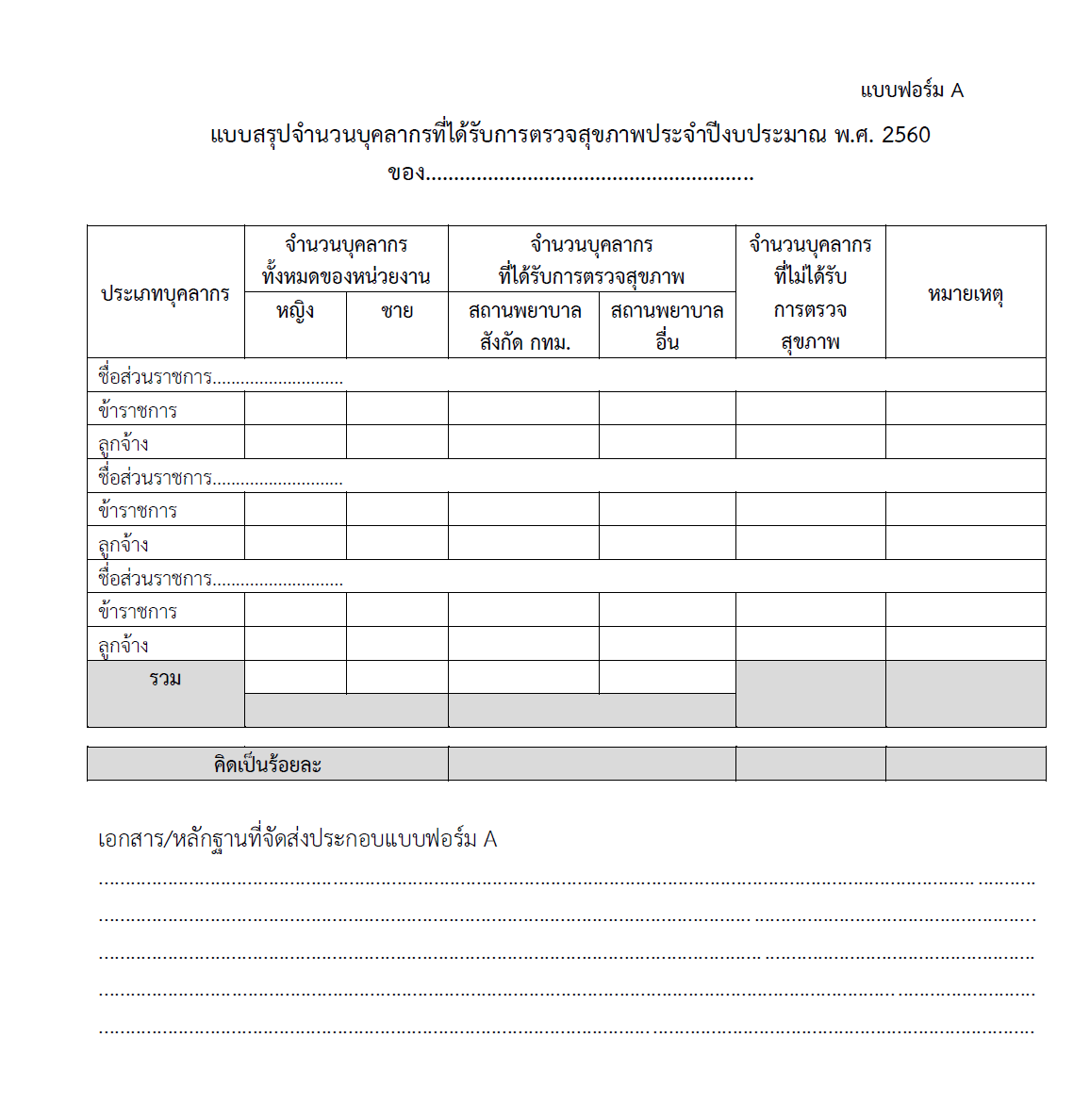 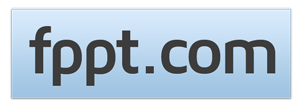 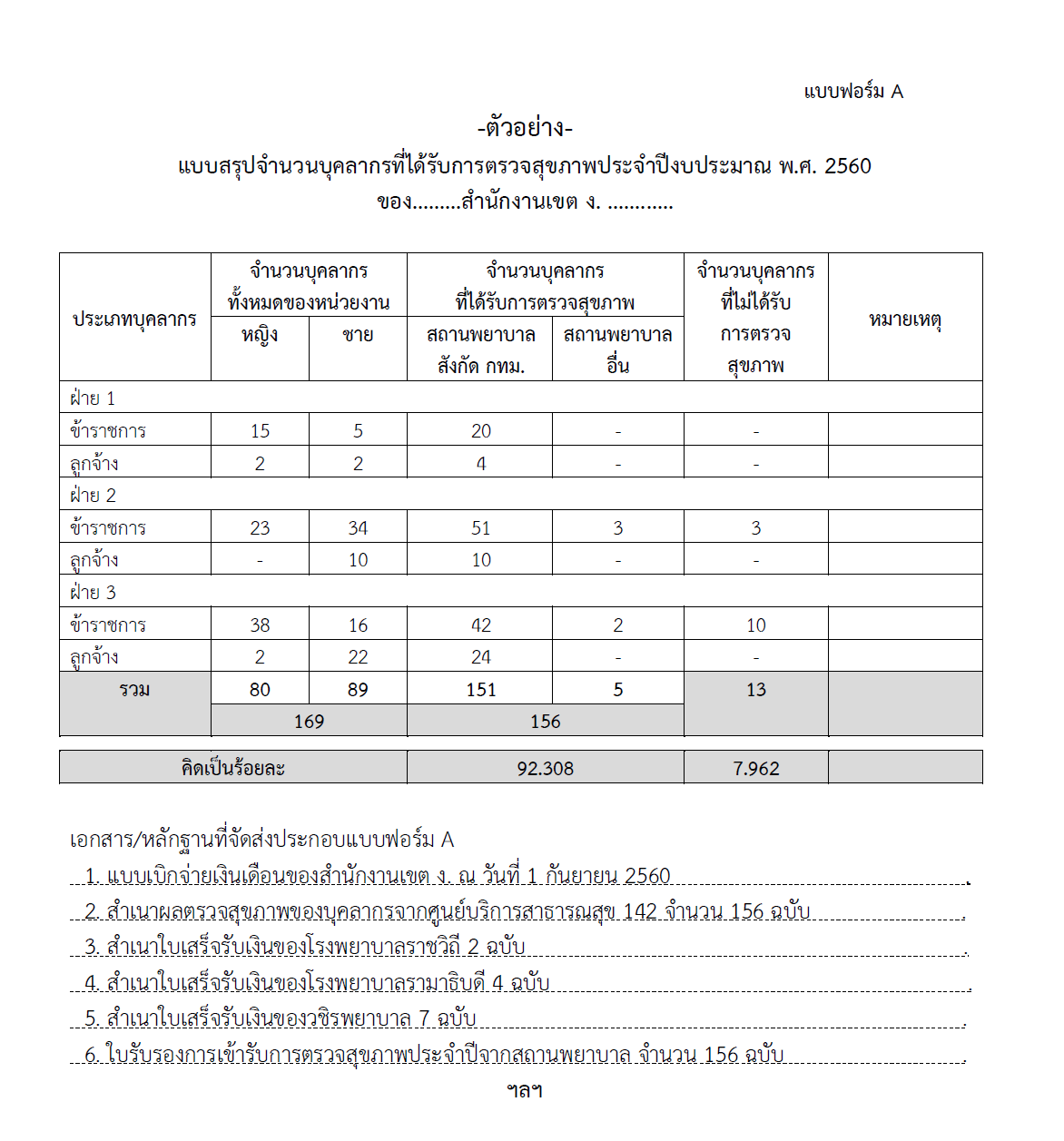